Disponibilidad Hídrica en las Unidades Hidrográficas Chamán, Jequetepeque, Chicama, Moche, Virú, Huamansaña y Santa
Ph.D Pablo Huerta Fernández
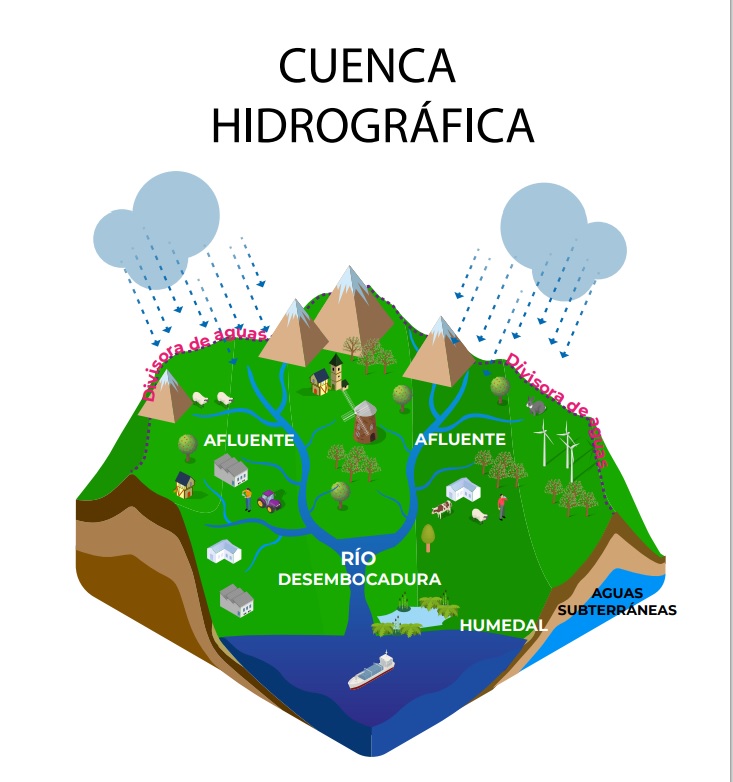 La cuenca hidrográfica es la unidad básica de planificación, gestión y manejo del agua.
Bajo este enfoque, la Autoridad Nacional del Agua, mediante Resolución Ministerial N°033-2008-AG, aprueba la delimitación de 159 unidades hidrográficas en nuestro país. Esta división ha permitido a la Autoridad Nacional del Agua conformar 14 Autoridades Administrativas del Agua (AAA) a nivel nacional.
El límite de la región La Libertad intercepta las siguientes unidades hidrográficas:
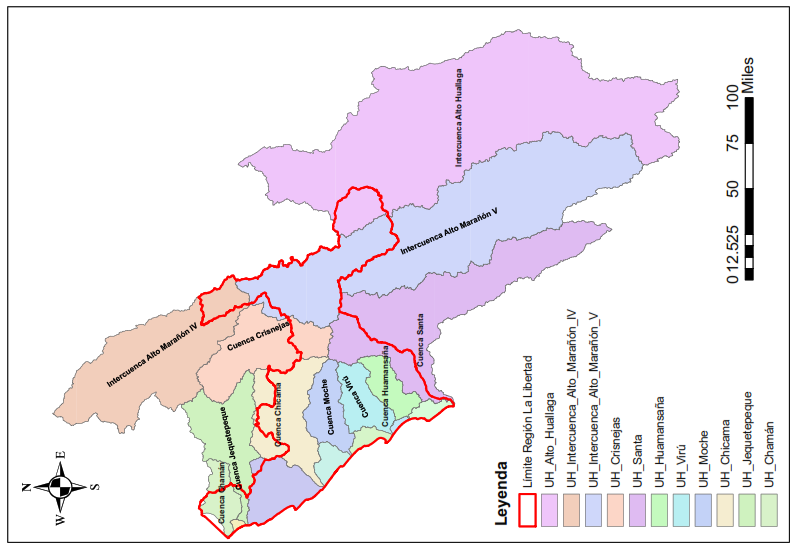 Chamán (65.68%).
Jequetepeque (4.80%).
Chicama (75.12%).
Moche (100%).
Virú (100%).
Huamansaña (100%).
Santa (18.40%).
Crisnejas (19.46%)
Intercuenca Alto Marañón IV (9.44%).
Intercuenca Alto Marañón V (17.43%)
Intercuenca Alto Huallaga (4.30%).
Unidad Hidrográfica Chamán
Área: 1343 km2
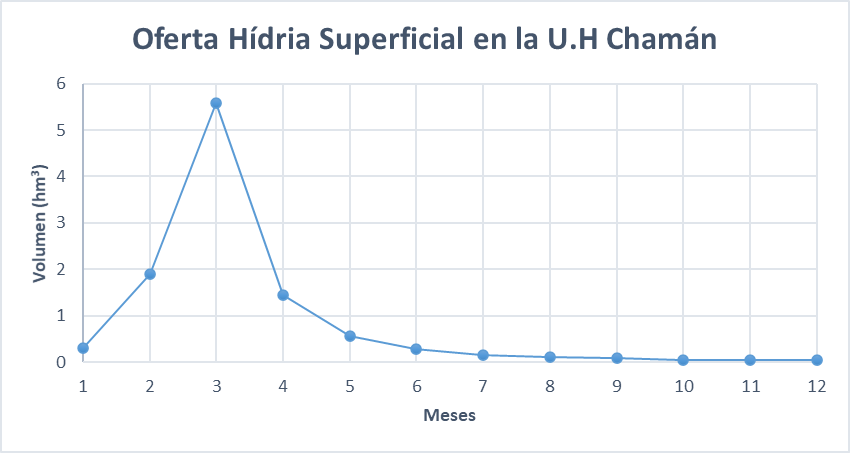 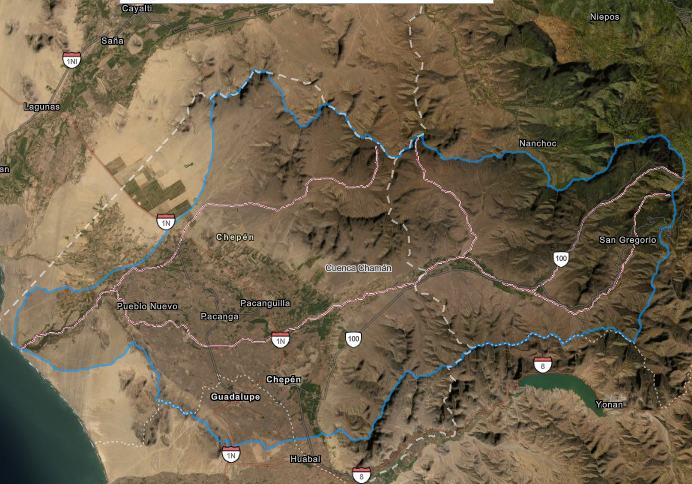 Oferta hídrica superficial promedio anual = 10.56 hm3
Fuente: ANA, 2022
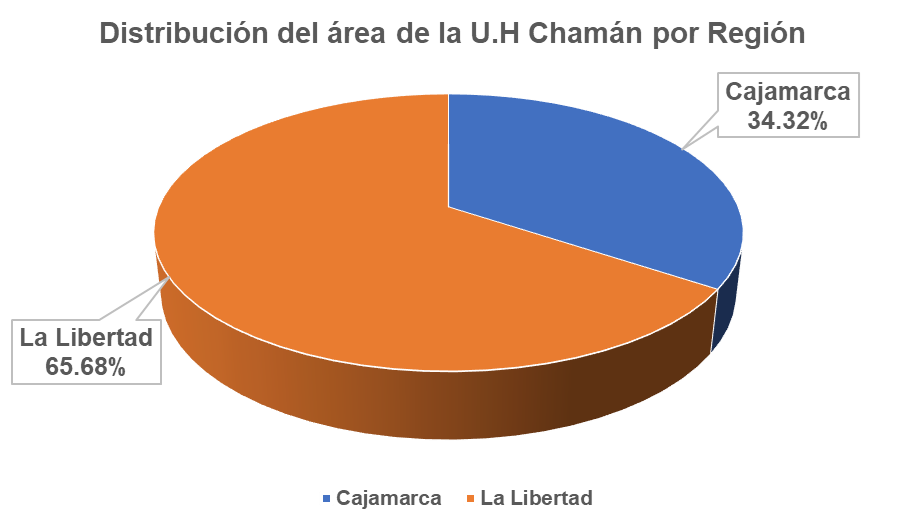 Fuente: SENAMHI, Producto HyM GR2M
Nota: Dado que la oferta hídrica superficial de la unidad hidrográfica Chamán es inferior a la demanda hídrica, el embalse formado por la presa Gallito Ciego juega un rol de regulación muy importante.
Área agrícola
39,529 ha
Fuente: R.M. N° 322-2020-MIDAGRI
Unidad Hidrográfica Jequetepeque
Área: 3935 km2
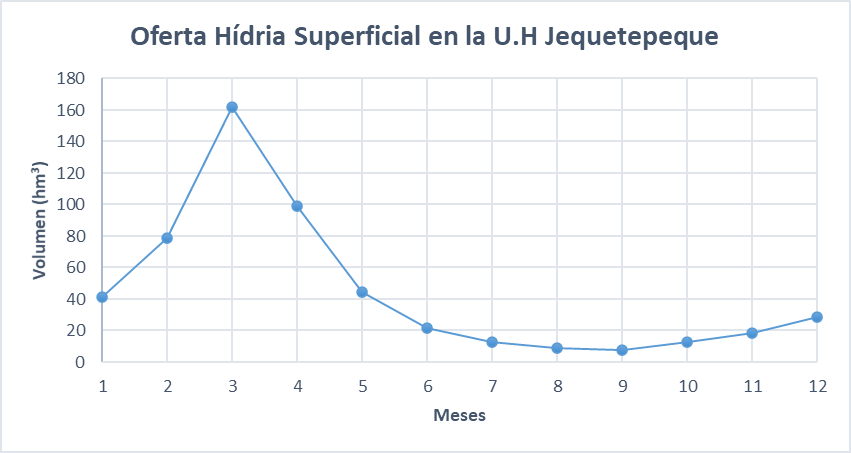 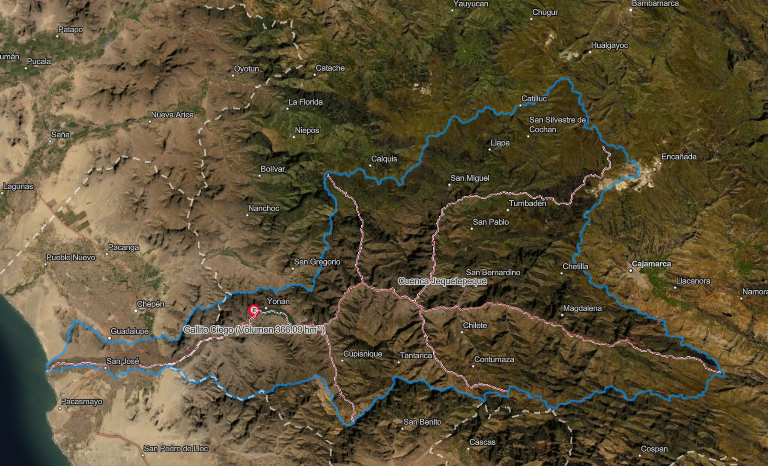 Oferta hídrica superficial promedio anual = 535.57 hm3
Fuente: SENAMHI, Producto HyM GR2M
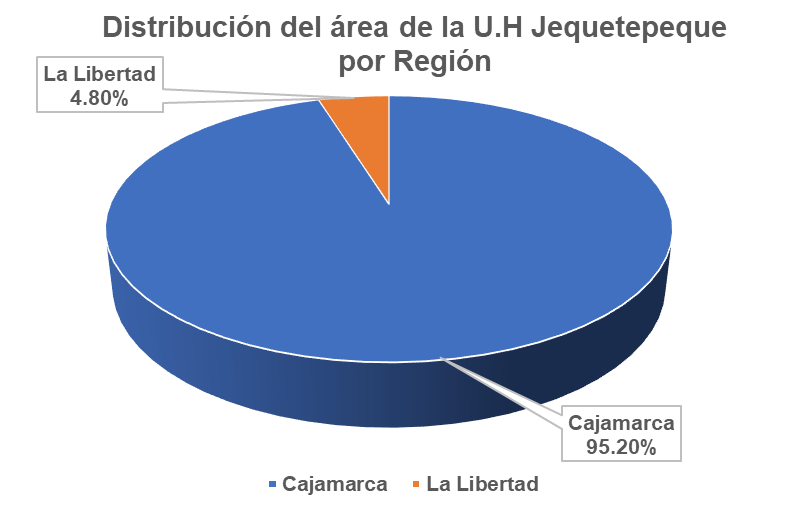 Área agrícola
127,978 ha
Fuente: R.M. N° 322-2020-MIDAGRI
Embalse Gallito Ciego
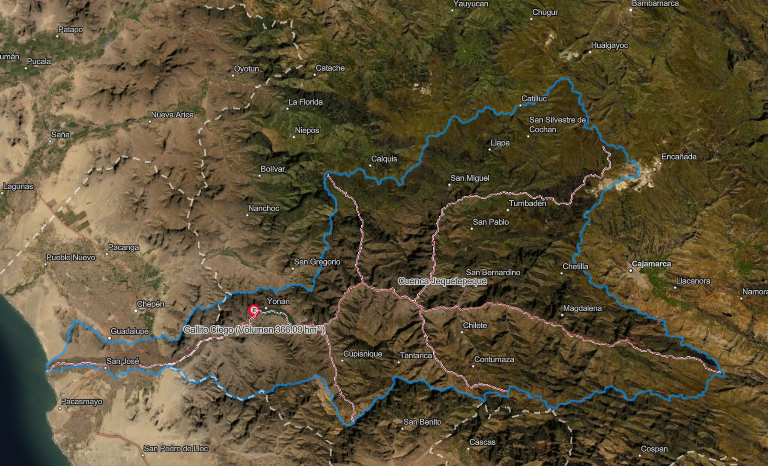 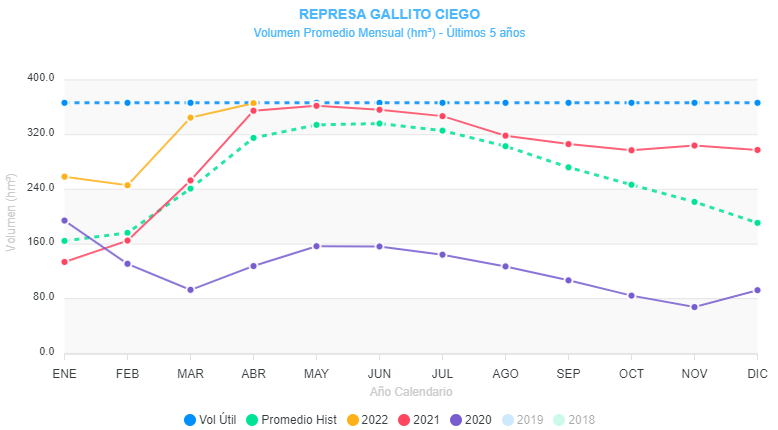 El embalse formado por la presa Gallito Ciego abastece las demandas de las unidades hidrográficas aledañas, llegando incluso abastecer incluso las demandas de la unidad hidrográfica ZAÑA y CHAMÁN.

A la fecha, el embalse se encuentra al 99.90% de su capacidad de almacenamiento.
Unidad Hidrográfica Chicama
Área: 4494 km2
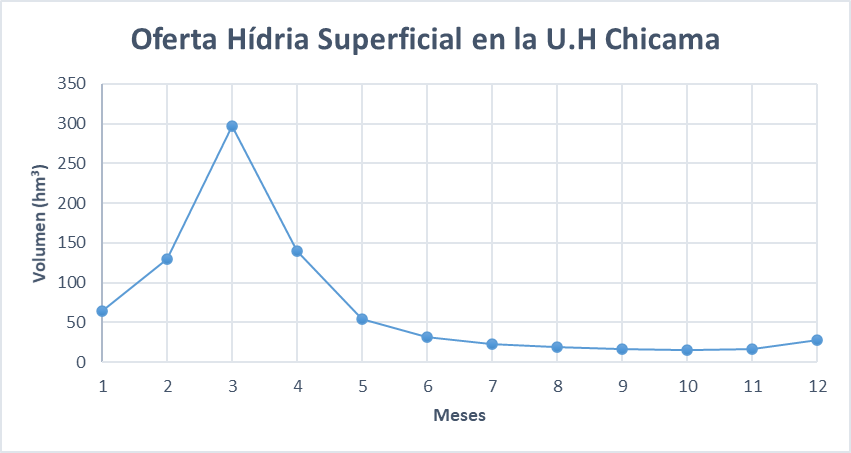 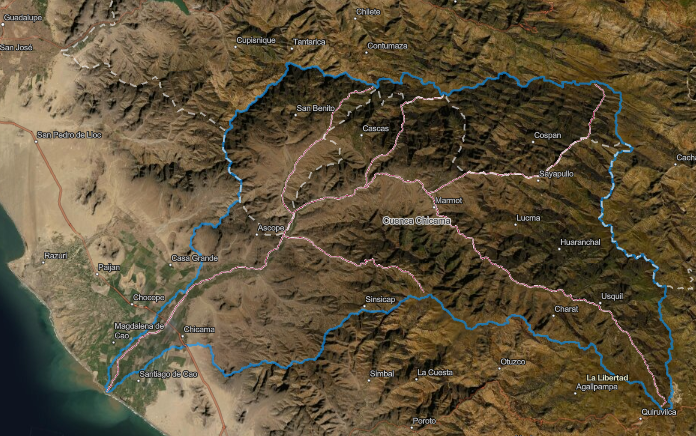 Oferta hídrica superficial promedio anual = 836.07 hm3
Fuente: SENAMHI, Producto HyM GR2M
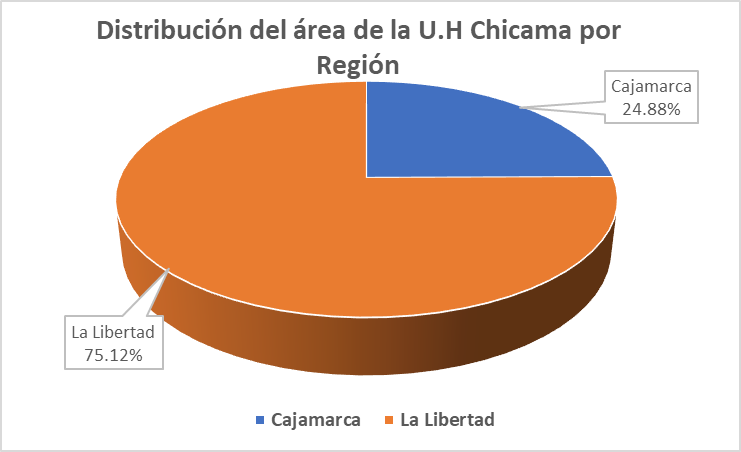 Área agrícola
95,763 ha
Fuente: R.M. N° 322-2020-MIDAGRI
PROYECTO CHAVIMOCHIC TERCERA ETAPA
Descripción del proyecto
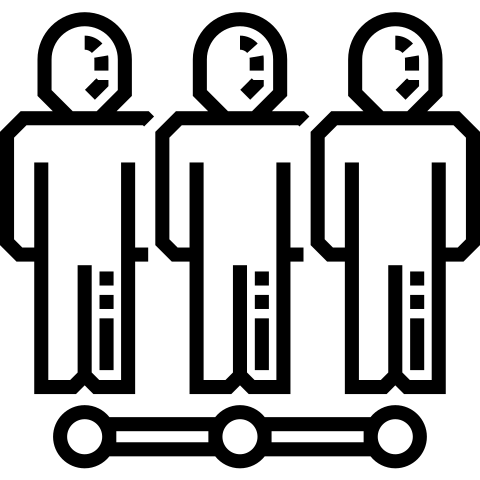 Costos del proyecto
Ubicación geográfica
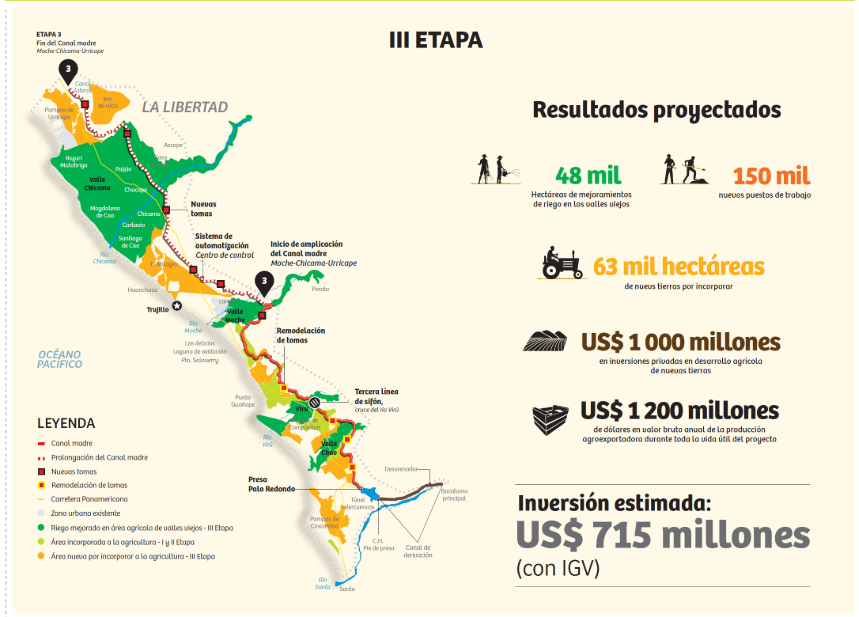 3,148,962,778
Inversión (S/)
91,274,283.42
Costo ET
3,057,688,494.58
Costo obra
Componentes (y/o Fases):
FASE I - Presa Palo Redondo capacidad de almacenamiento 366 MMC.
FASE II:
Automatización de Infraestructura mayor de riego.
Tercera Línea Cruce Río Virú, longitud: 3,501 m, Diámetro de tubería: 2.50 m.
 Conducción Moche – Chicama – Urricape 127.76  km.
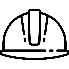 (Dpt. La libertad, Provincia Trujillo y Viru, Distritos Moche, Trujillo, Viru y Chao)
UF y UEI  CHAVIMOCHIC – GORE LA LIBERTAD
Objetivo:  Incorporar a la actividad agrícola Tierras Eriazas, en los valles de Moche, Chicama, Viru y Chao.

Beneficios: 536,868 habitantes, 111,000 ha  (mejoramiento de 48,000 ha y ampliación de 63,000 ha).
Unidad Hidrográfica Moche
Área: 2115 km2
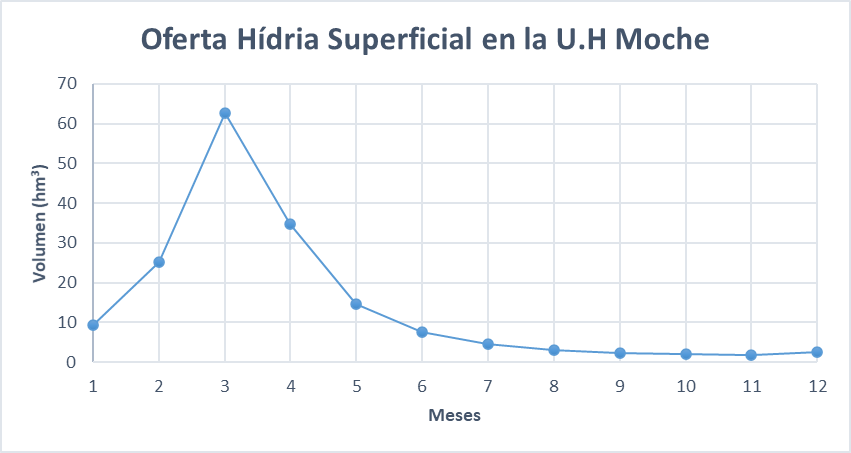 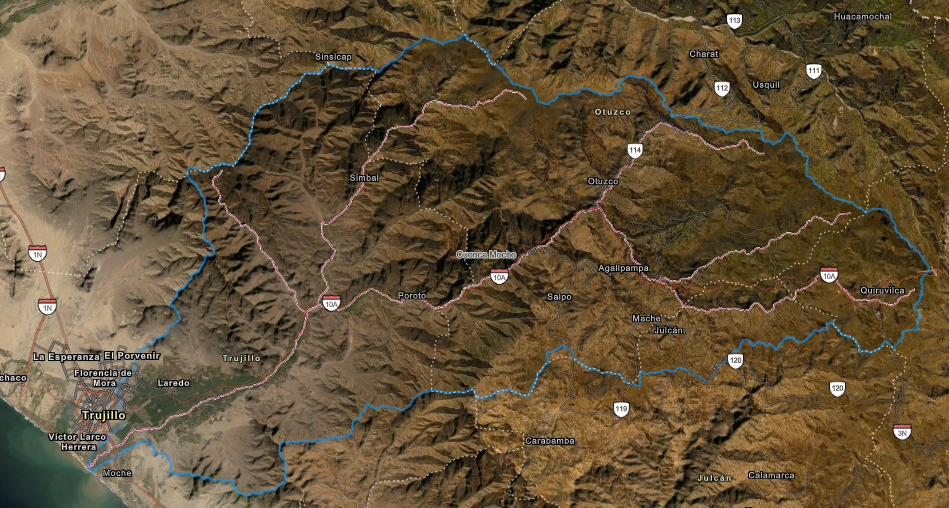 Oferta hídrica superficial promedio anual = 170.95 hm3
Fuente: SENAMHI, Producto HyM GR2M
Área agrícola
83,079 ha
Fuente: R.M. N° 322-2020-MIDAGRI
Unidad Hidrográfica Virú
Área: 1912 km2
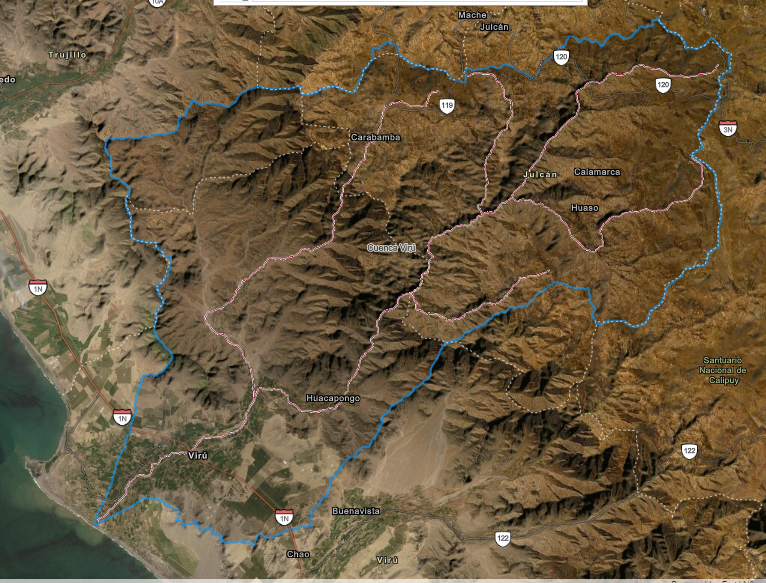 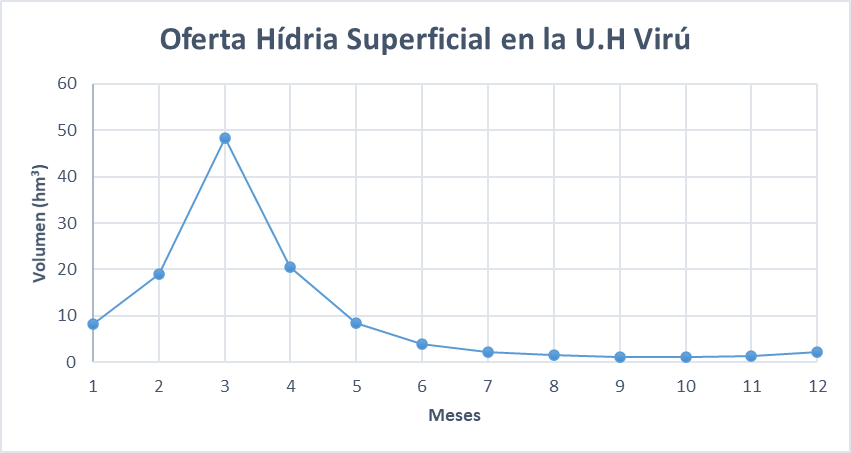 Oferta hídrica superficial promedio anual = 118.16 hm3
Fuente: SENAMHI, Producto HyM GR2M
Área agrícola
54,467 ha
Fuente: R.M. N° 322-2020-MIDAGRI
Unidad Hidrográfica Huamansaña
Área: 1429 km2
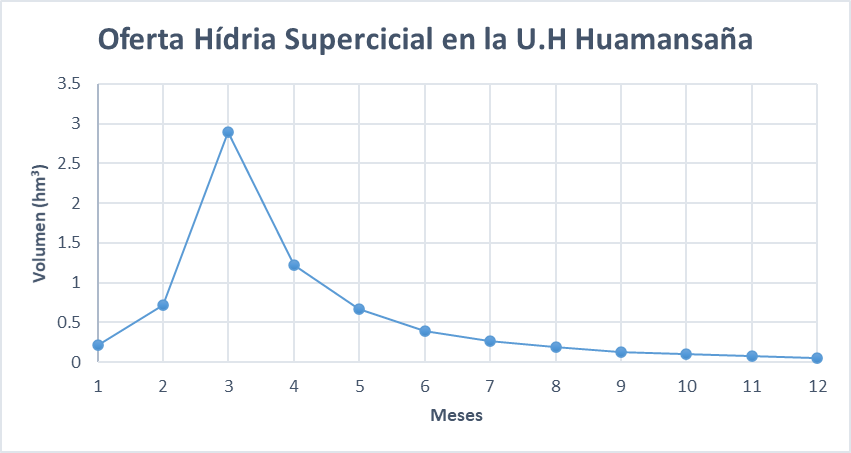 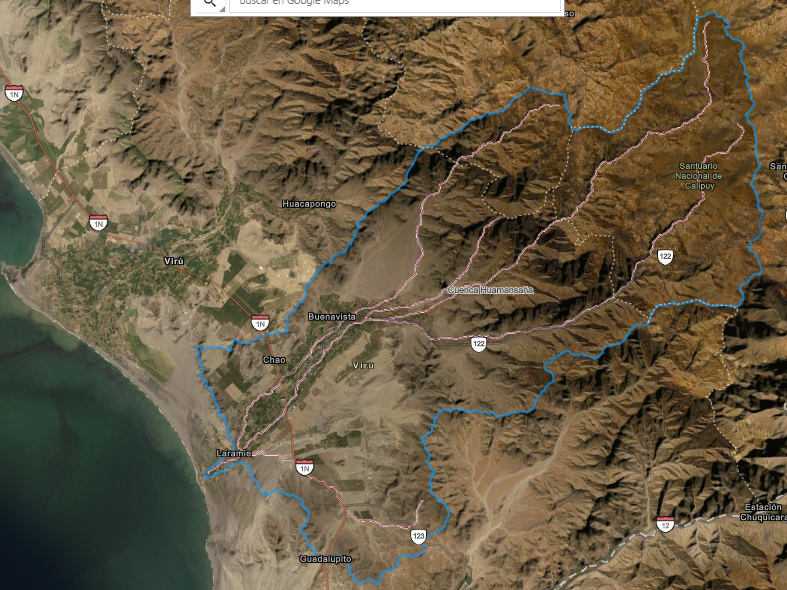 Oferta hídrica superficial promedio anual = 6.93 hm3
Fuente: SENAMHI, Producto HyM GR2M
Área agrícola
24,131 ha
Fuente: R.M. N° 322-2020-MIDAGRI
Unidad Hidrográfica Santa
Área: 11597 km2
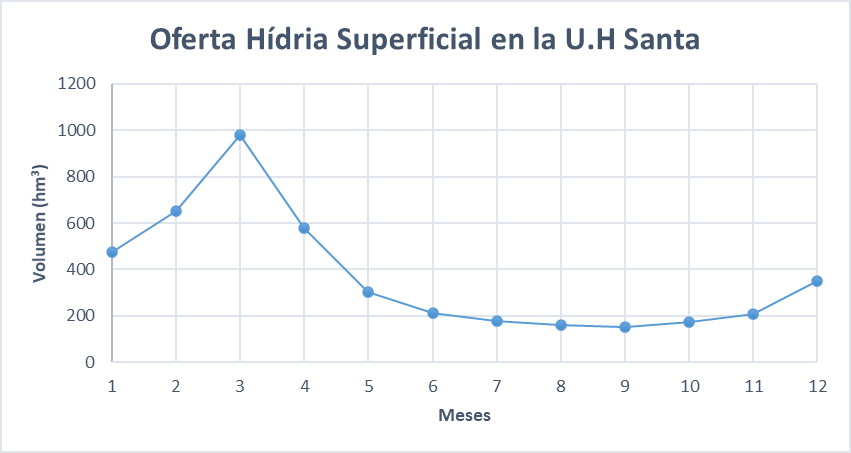 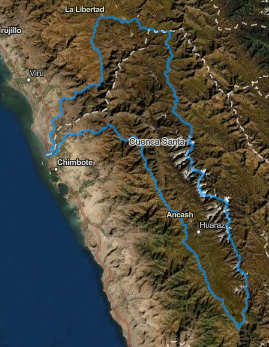 Oferta hídrica superficial promedio anual = 4427.46 hm3
Fuente: SENAMHI, Producto HyM GR2M
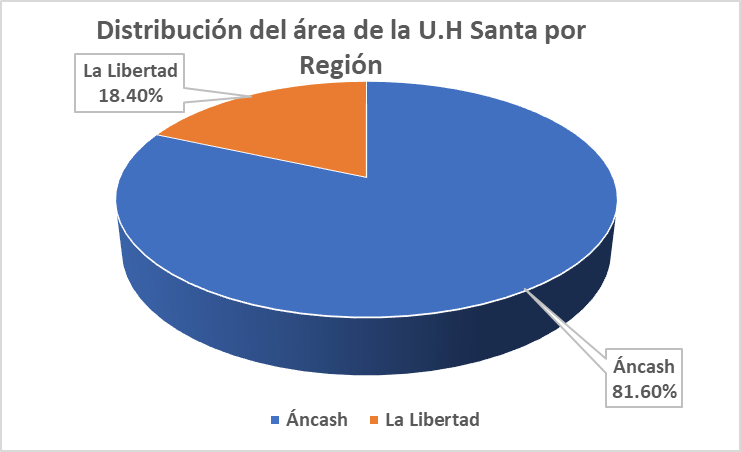 187,902 ha
Área agrícola
Fuente: R.M. N° 322-2020-MIDAGRI
Gracias